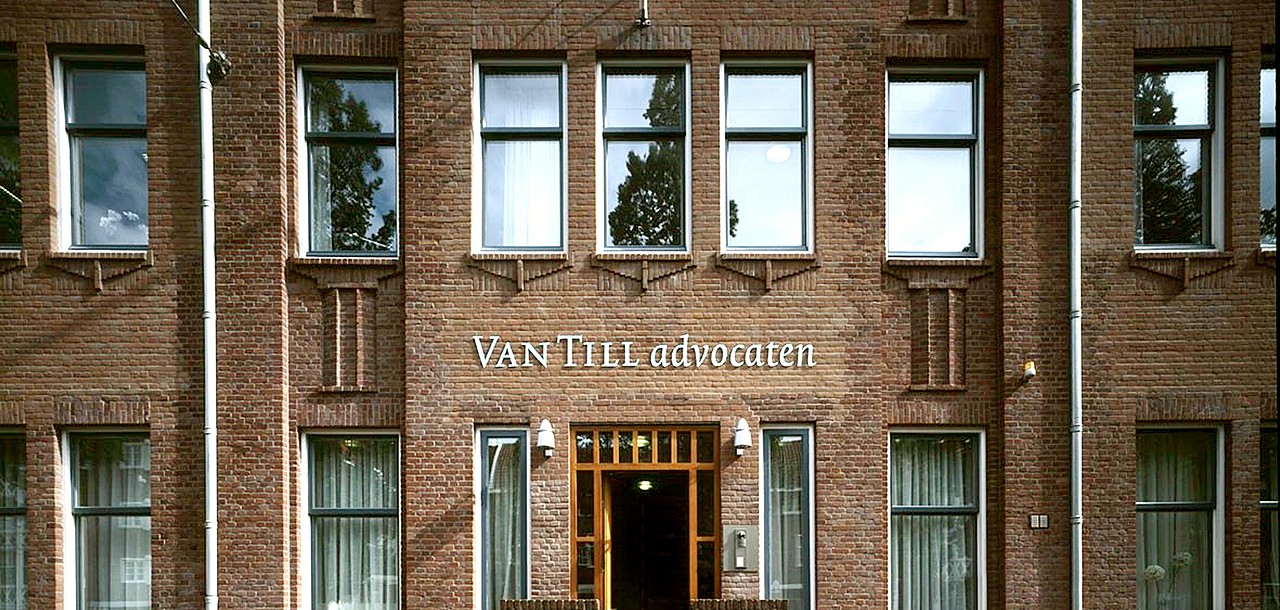 Lezing VNHI
“Problemen in de winkelstraat”

12 mei 2016
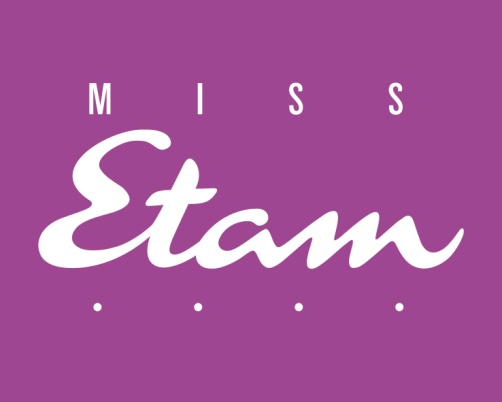 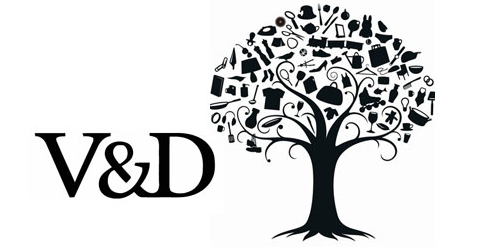 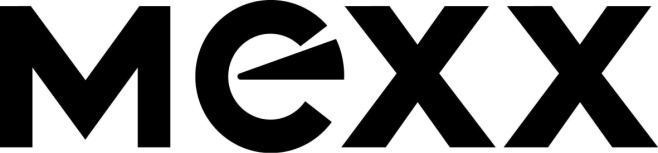 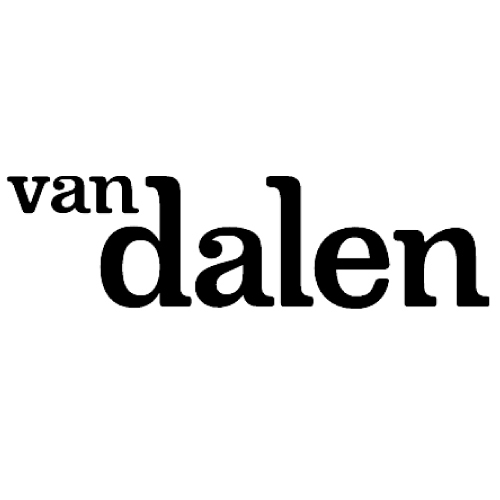 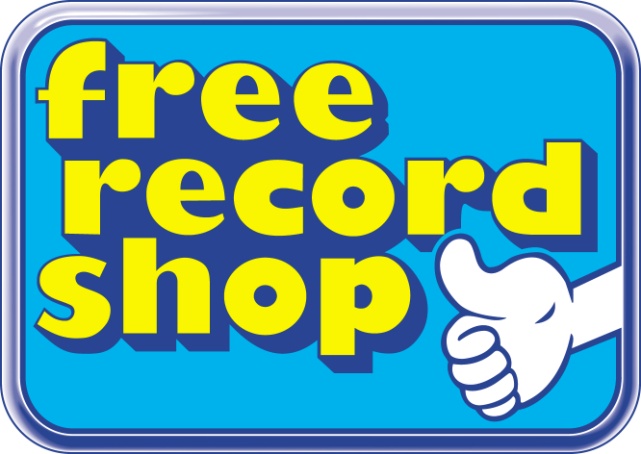 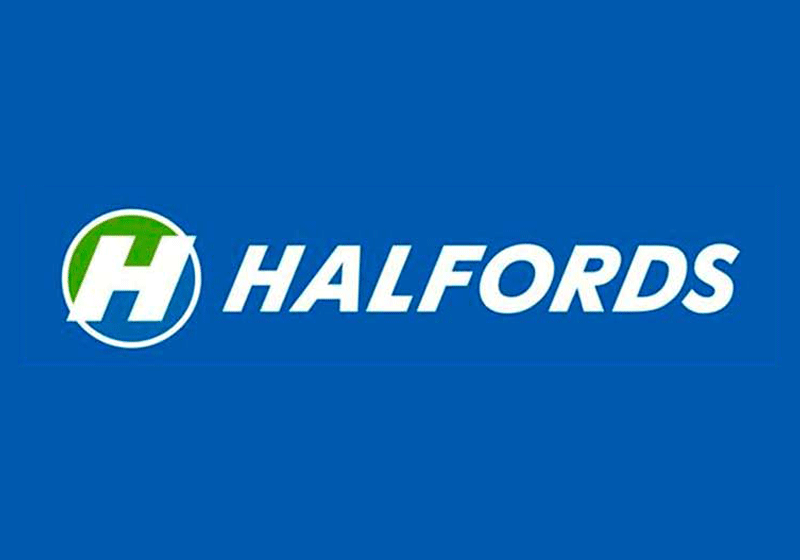 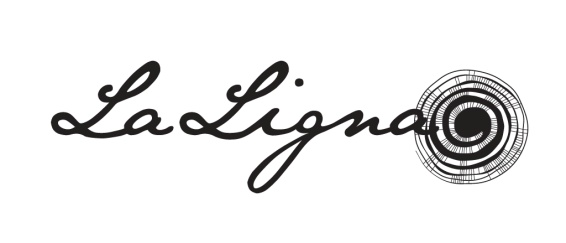 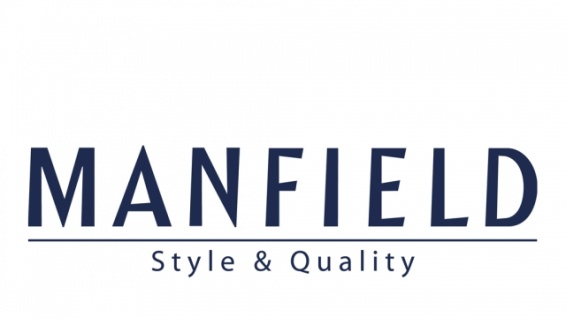 Faillissement afnemer reëel risico!
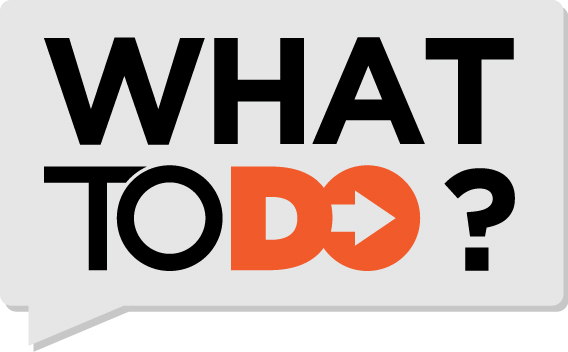 Preventief
 Als het mis dreigt te gaan
 In geval van faillissement
Preventieve maatregelen:


   Risico’s beperken
 Betalingszekerheid 
 Eigendomsvoorbehoud
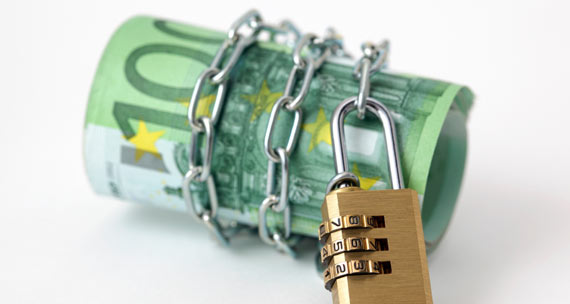 Eigendomsvoorbehoud:

“Alle goederen blijven na levering eigendom van verkoper, totdat koper aan al zijn verplichtingen jegens verkoper heeft voldaan”
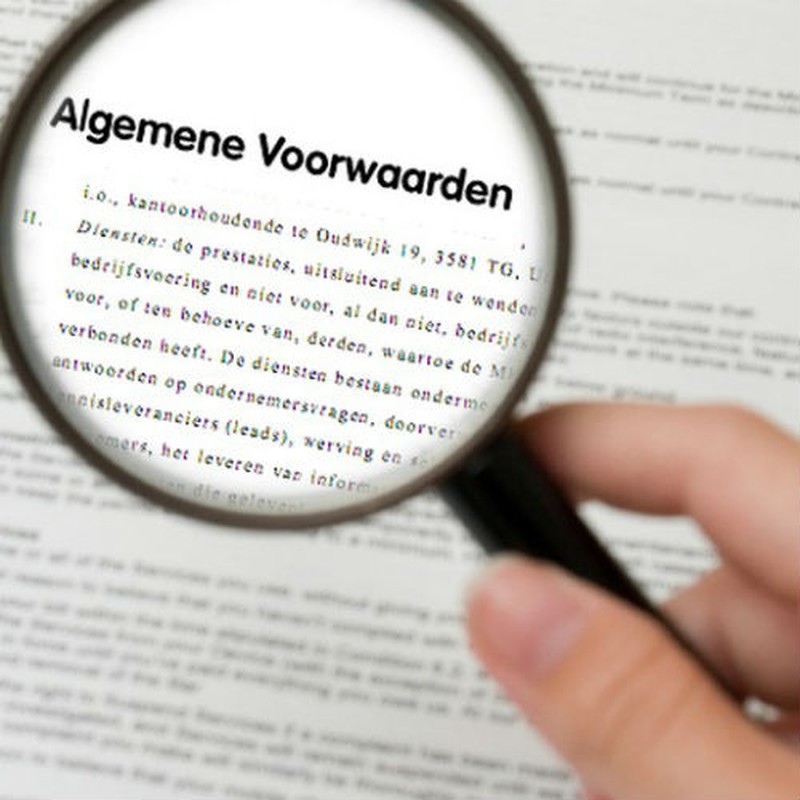 Eigendomsvoorbehoud:


 Algemene Verkoopvoorwaarden 
   (AV) 
Zorg dat deze van toepassing zijn!
Toepasselijkheid AV:

1. Naar toepasselijkheid AV verwijzen op de 
    orderformulieren/offertes.
2. Voorwaarden bijsluiten bij de offerte.
3. Klant laten tekenen voor toepasselijkheid en 	ontvangst voorwaarden.
Eigendomsvoorbehoud:

 LET OP! Inkoopvoorwaarden afnemer 	uitdrukkelijk van de hand wijzen!
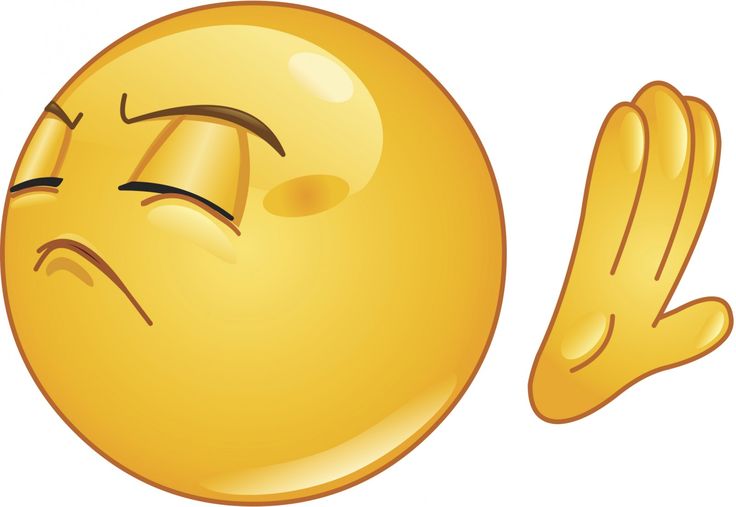 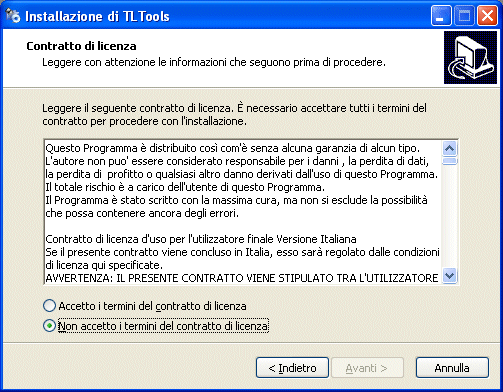 Als het fout dreigt te gaan..

U verneemt signalen uit de markt dat het met klant X niet goed gaat. U heeft net een grote partij kleding aan klant X geleverd. 

				Wat kunt u doen?
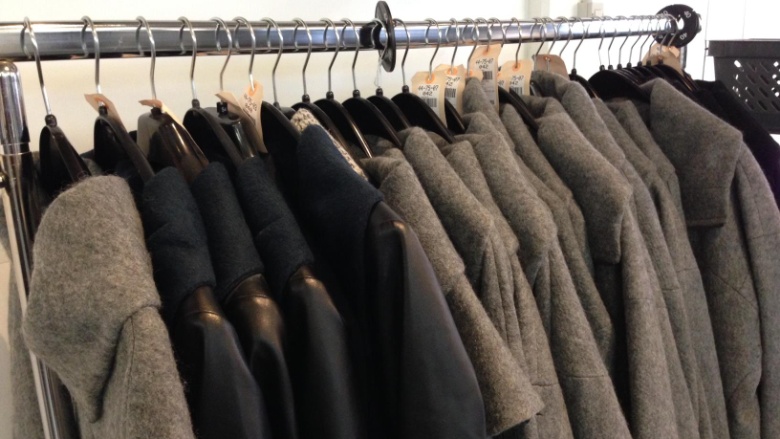 Recht van reclame (7:39 BW)

 6 weken na betalingstermijn?
 60 dagen na levering goederen?
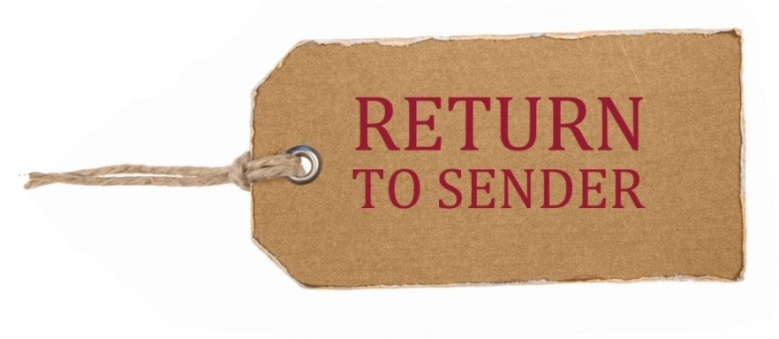 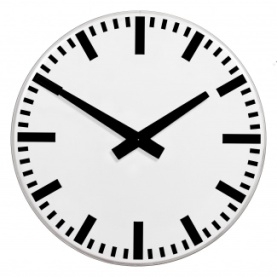 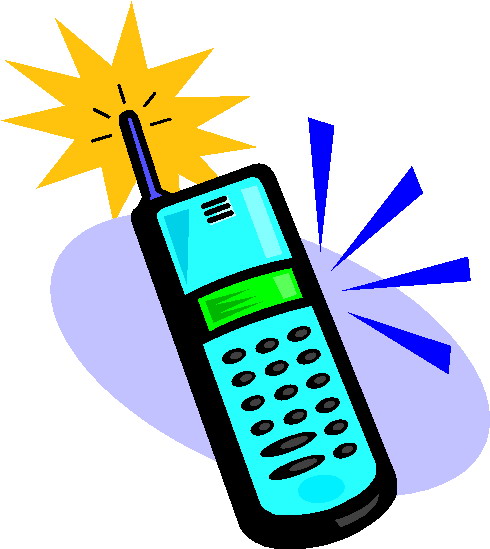 Faillissement uitgesproken? 




 Meld u direct bij de curator. Wacht niet af!
Faillissement uitgesproken? 

 Stop met leveren tot er duidelijkheid is.
Verbied verkoop tot afspraken over verkoopopbrengst zijn gemaakt.
Faillissement uitgesproken? 

Zoek uit waar uw goederen zijn!
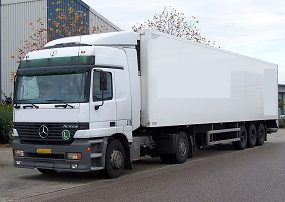 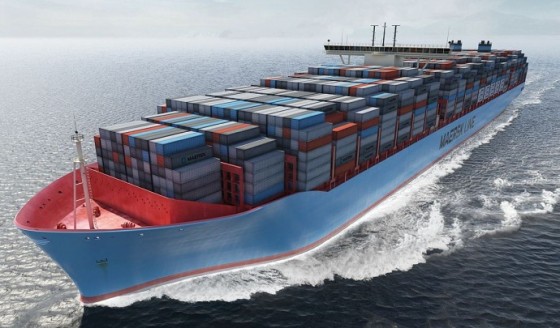 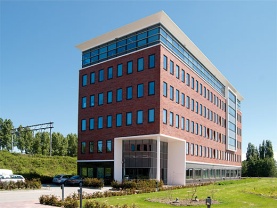 Afwikkeling
Geschil met de curator?
 Andere partij die 	eigendom goederen
   claimt?
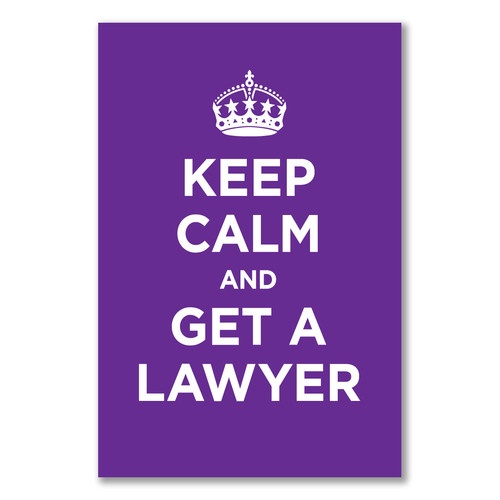 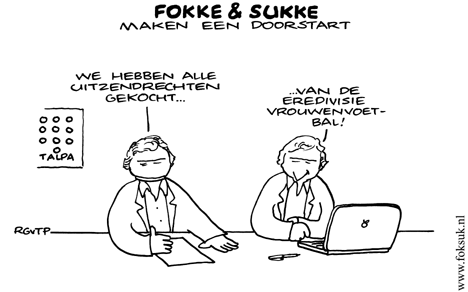 Dank voor uw aandacht
Van Till Advocaten
M. (Marius) Dekkers
m.dekkers@vantill.nl



De Lairessestraat 131-135
Postbus 75731
1070 AS  Amsterdam
020 - 470 01 77
www.vantill.nl